Figure 1. Schematic representation of the Pl@ntNet Publish UML class diagram.
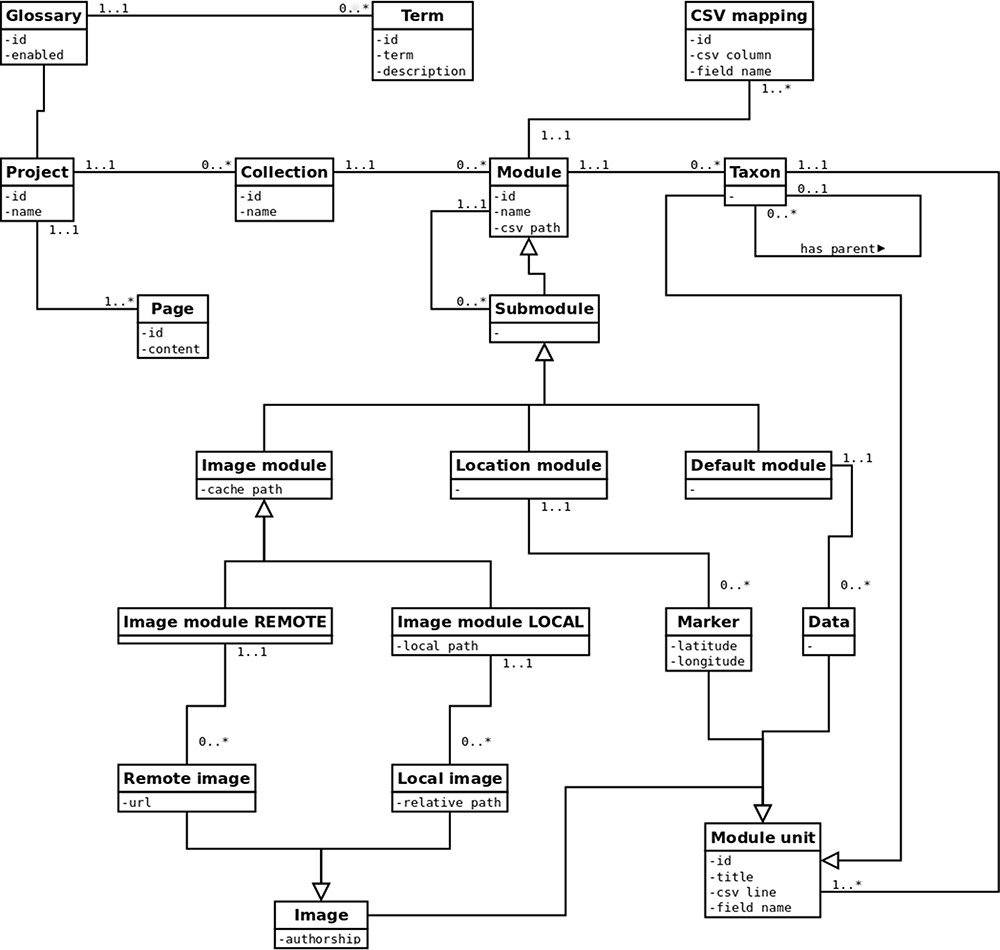 Database (Oxford), Volume 2020, , 2020, baaa069, https://doi.org/10.1093/database/baaa069
The content of this slide may be subject to copyright: please see the slide notes for details.
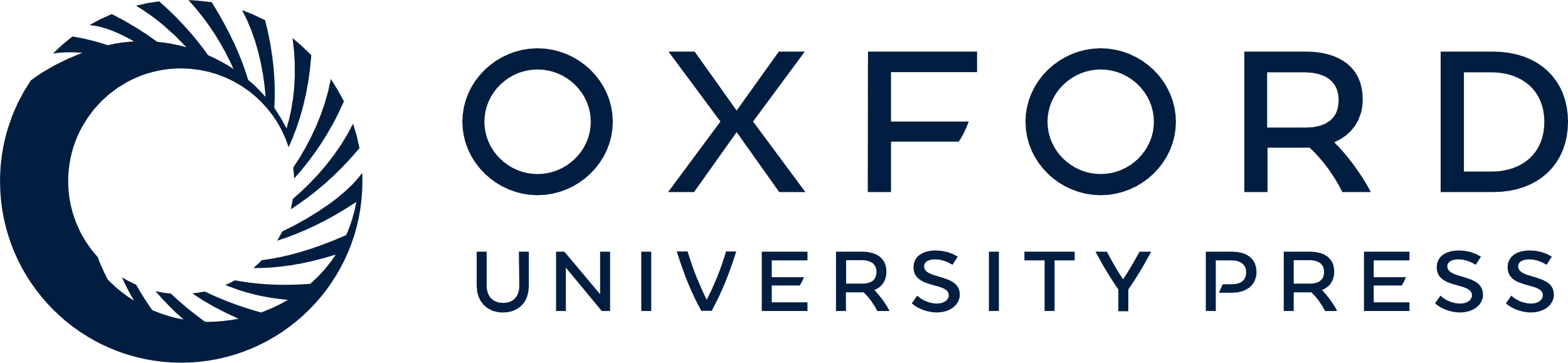 [Speaker Notes: Figure 1. Schematic representation of the Pl@ntNet Publish UML class diagram.


Unless provided in the caption above, the following copyright applies to the content of this slide: © Crown copyright 2020.This Open Access article contains public sector information licensed under the Open Government Licence v2.0 (http://www.nationalarchives.gov.uk/doc/open-government-licence/version/2/).]